Radiographers’ Role Extension in Rwanda: 
Ultrasononographic Detection of Abdominal Tuberculosis in HIV/AIDS patients in Rural District Hospitals
Olivier Mizero1,2,Jean Felix Habimana2, Sophie Mushimiyimana1
1. RMH: Rwanda Military Hospital;2. SMIR: Society of Medical Imaging and Radiation in Rwanda
1.Bakground:

The diagnosis of abdominal tuberculosis in HIV/AIDS patients is challenging.
Radiographers in rural areas must have good knowledge of ultrasonographic imaging because Radiologists and  sonographers are only available in cities.
The objective was to extend the radiographers role in detecting abdominal tuberculosis in HIV/AIDS patients.

2.Description:

At least 1 radiographer in every district hospital in Rwanda was trained in a 5days session.
The training was prepared by SMIR(Society of Medical Imaging and Radiation in Rwanda) on the support of University of Rwanda ,department of Medical Imaging Sciences. 
The methodology included the detection of main sonographic features of abdominal tuberculosis in HIV patients.
 The training focused on abdominal lymphadenopathy,abdominal solid organs nodules  ascites, pleural effusion etc. 
In addition, the training included other common abdominal pathologies encountered in HIV patients.
4.Tables:
5.Lessons Learned:

In 207 cases received(83 done by non trained personnel and 144 done by trained radiographers),the capacity of detecting  abdominal tuberculosis were significantly better in the trained radiographers than in non trained personnel.
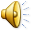 3.Results:

During 2019,a cross sectional study was carried out to evaluate the outcome of this training by SMIR through senior sonographers working in referral hospitals by comparing the referred sonographic diagnosis from a district hospital with the sonographic diagnosis in the referral hospital.
6.Conclusion:

Extending the role of radiographers through specific training can improve the detection of HIV diseases especially abdominal tuberculosis in rural district hospitals where resources are limited..
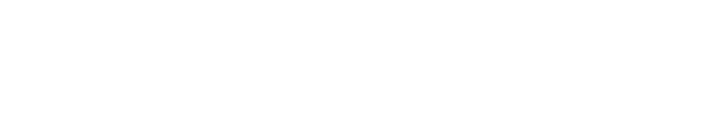 Presenter: Olivier Mizero
Contact: oliviermizero@gmail.com
PRESENTED AT THE 23RD INTERNATIONAL AIDS CONFERENCE (AIDS 2020) | 6-10 JULY 2020